Figure 1. Overall expression pattern of GFP in the GAD65-GFP transgenic mouse. (A, B) Embryonic (E) 16 ...
Cereb Cortex, Volume 14, Issue 10, October 2004, Pages 1122–1133, https://doi.org/10.1093/cercor/bhh072
The content of this slide may be subject to copyright: please see the slide notes for details.
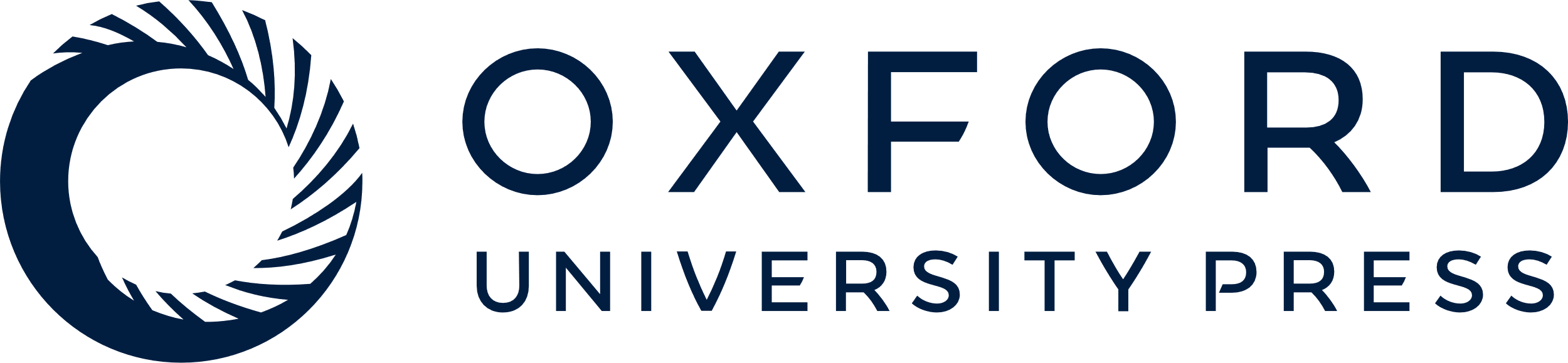 [Speaker Notes: Figure 1. Overall expression pattern of GFP in the GAD65-GFP transgenic mouse. (A, B) Embryonic (E) 16 GAD65-GFP embryo viewed under normal and fluorescence illumination showing the pattern of expression of the GFP protein (B). Note the high expression of GFP in the brain and spinal cord (sc). (C) Dorsal view of an E16 GAD65-GFP embryo showing the expression in the spinal cord. (D) Brain from E16 GAD65-GFP embryo showing the expression of GFP in the telencephalon (T) and cerebellum (CB). Note the high level of expression in the ganglionic eminences (GE). Abbreviation: M, mesencephalon. Scale bars 5 mm.


Unless provided in the caption above, the following copyright applies to the content of this slide:]